Pittsburgh Veterans Boot Camp Initiative
Christy Pietryga, Veterans Leadership Program
Rob Hamilton, Veterans Place
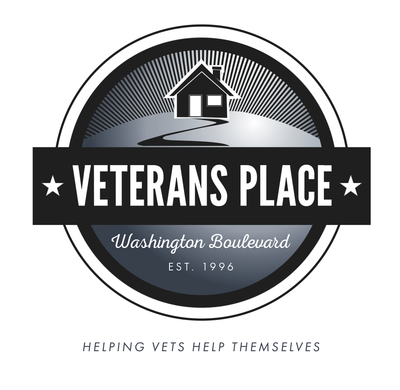 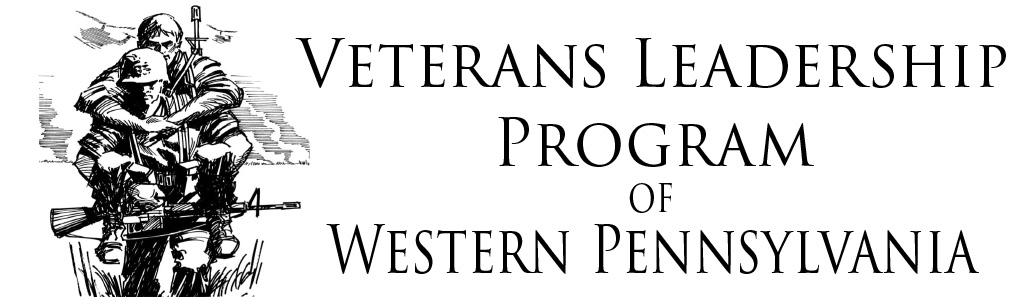 Pittsburgh Boot Camp Partners
U.S. Department of Housing and Urban Development
U.S. Department of Veteran Affairs/ VHA
Allegheny County, Office of the Chief Executive
Allegheny County Department of Human Services
Allegheny County Housing Authority
City of Pittsburgh, Office of the Mayor
Housing Authority of the City of Pittsburgh
Pittsburgh Mercy Operation Safety Net
Shepherds Heart Fellowship
Soldier On
United Way of Southwestern PA
Veterans Leadership Program
Veterans Place
Overview
Master List (BNL) created in 2015
Pittsburgh meets biweekly to case conference the housing pathways for Veterans on the by-name list 
Focused Priorities: 
Chronic 
Street homeless
Shelter
Veterans without housing pathway
Case Conference
Conference Calls or In Person Meetings
Master List Format- Google spreadsheet, locked 
Coordinated Entry (Allegheny Link), VA and VSO involvement 
Master list used as a tool rather than waiting list 
Constantly looking for ways to improve coordination
Leadership Meetings
Members: VSO leadership and Community stakeholders 
Focus: sustainability and coordination 
Current workgroups: 
Service Navigation Team
VA Coordination of services 
Bridge Housing 
Prioritization
Importance of Data
Master List in 2015 : 190 (average)
Master List in 2018: 95 (average) 
Length of time from Homeless to Housed : 88 days (average) 
Street Homeless Veterans in 2015 : 12
Street Homeless Veterans in 2018 : 4
Identify Gaps in Services 
Track trends and improve processes
System Changes
Co-enrollment processes were created:
SSVF / GPD 
Street outreach / SSVF / Service Center 
HUD-VASH / Street outreach / SSVF
Dom / SSVF 
SSVF / GPD / HUD PSH
Coordinated Entry involvement, assess best housing pathway
Addition of bridge beds in GPD
System Changes
Dual enrollment across VSO supportive services:
SOAR 
HVRP 
Veterans Court 
Service Center 
Case Conference meetings ensures:
Co-enrollment process is occurring
High barrier cases are discussed
All held accountable to process
Contact:
Rob Hamilton
Director of Operations 
Veterans Place 
412-363-0500 ext 218.
Rhamilton@veteransplaceusa.org
Christy Pietryga
Chief Operating Officer
Veterans Leadership Program of Western PA.
412-481-8200 ext: 254 
pietrygac@vlpwpa.org